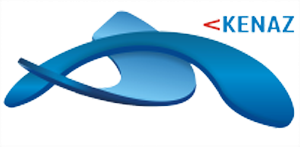 KENAZ
Успешная модель бизнеса
KENAZэто успешно зарекомендовавший себя бренд в бассейновом бизнесе
профессиональные химические средства для общественных и частных бассейнов
Лабораторные исследования воды
Строительные и монтажные работы
Оборудование и аттракционы
Проектные работы
Обслуживание бассейнов и аква-комплексов
Индивидуальный подбор и расчёт химических средств исходя из особенностей объекта
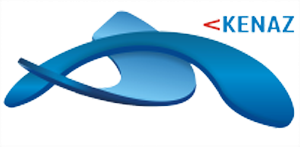 Франшиза KENAZ
KENAZ Владеет самой успешной сетью и постоянно развивающимися технологиями управления, тем самым является самым стабильным, прибыльным бизнесом в бассейновой индустрии. Вступая в наш клуб вы становитесь владельцем успешного бизнеса и минимизируете риски. Исключаете ошибки 99% предпринимателей.
В кратчайшие сроки Вы можете открыть компанию под известным брендом. При этом Вы получаете огромную целевую аудиторию, обширную клиентскую базу и мощную информационную и техническую поддержку в сети интернет и средствах массовой информации.
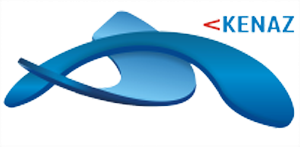 Франчайзинг с Kenaz
Полноценный бизнес
Свободная ниша на рынке
Самый большой охват потребительского спроса
Уникальные условия по приобретению товара
Высокая узнаваемость благодаря сетевому эффекту и рекламе
Предоставление персонального менеджера
Ежедневная поддержка партнеров
Запуск бизнеса от 20 дней
Стажировка и повышение квалификации на базе лекторов и программ kenaz
Не требуется опыт ведения бизнеса
Минимальные требования к франчайзи по соблюдению стандартов
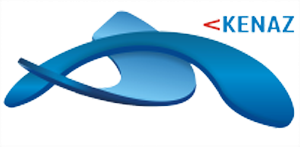 Почему Kenaz
Внедрение научно обоснованных инновационных подходов к водоподготовке в виде готовых решений основанных на научных разработках и европейской практике их применения
Достижение высокой результативности и эффективности бизнеса потребителя
Соответствие всех продуктов и услуг государственным нормам и стандартам качества
Продукт имеет самые высокие конкурентные преимущества по качественным и ценовым характеристикам
Единственное экологически и социально безопасное решение для водоподготовки в россии
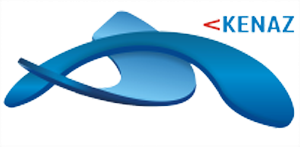 Гарантии франчайзи
Поможем при выборе помещений, анализа локаций
Исследование объёма рынка и определение первоначальной клиентской базы
Проведение обучение по правилам продаж, искусства проведения переговоров, борьба с возражениями с выдачей сертификата о прохождении тренингов
Проведение обучения по особенностям продукта, методам его продажи и использования с выдачей сертификата о прохождении обучения
Составление типовых договоров и разработки внутренней документации, необходимой для начала работы по бизнес-модели
Консультирование по бухгалтерскому и налоговому учёту основываясь на исследованиях рынка и возможностей ФРАНЧАЙЗИ
Предоставление типовых коммерческих предложений, описания продукции, санитарной и технической документации на продукты
Пояснения по правилам и особенностям работы, техническое сопровождение старта использования бизнес модели
Консультационные услуги химика-эксперта и использованием возможностей аналитических химических лабораторий (письменное, устное)
Проведение переговоров с клиентами на выезде (на территории ФРАНЧАЙЗИ) и многое другое
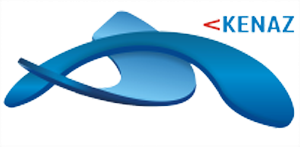 Расчёт инвестиций
Инвестиции
инвестиции в складской запас и организационные расходы  1 000 000,00 РУБ.
Стоимость франшизы 600 000,00 РУБ.
Финансовый результат
Быстрый выход на точку безубыточности                                  4-й месяц
Быстрый возврат денежных средств                                              7-й месяц
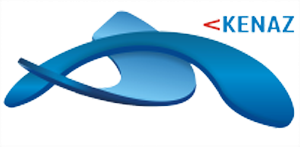